LECTURE - 1
BY 
Dr Sonal Singh
Associate Professor & Head
S.S. in LIS, Vikram University, UJJAIN (M.P.)
BLISc – Paper II – Management of LICs – “Library Management and It’s Functions”
Email: drssonal@rediffmail.com
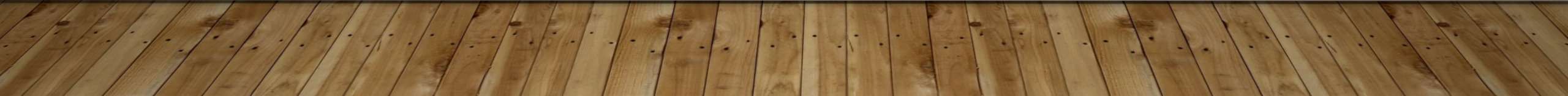 LIBRARY + MANAGEMENT = LIBRARY MANAGEMENT
Library management has two terms-
LIBRARY & MANAGEMENT
LIBRARY 
               - a social institution charged with the work of
                  information , inspiration and recreation.
               - a service institution devoted towards
                  intellectual upliftment of society.
               - an indispensable part of learned society.
MANAGEMENT   - MANAGE+ MEN+ TECTFULLY
As the term suggests- Management is a technique, an art to manage all the 
   employees/workers/members so as to give their best to the institution.

Library is a big institution where many persons work with a common goal.
Thus, management of Library is very important for fulfilling the objectives of the library
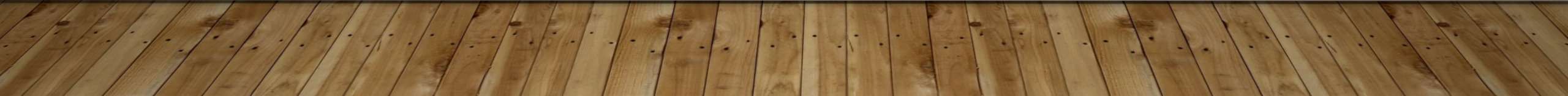 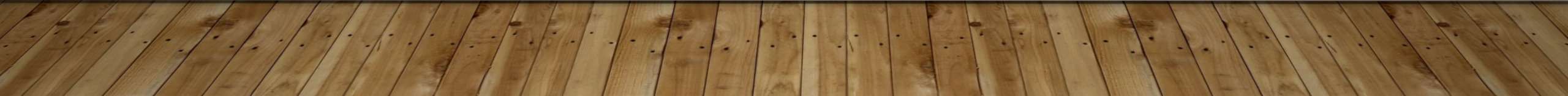 LIBRARY MANAGEMENT
Library management deals with smooth and effective functioning of library.
Effective management helps library to fulfil its objectives for the betterment of society.
Standard of Library services depends upon the standard of its management.
Management helps in timely completion of different library activities in a systematic and economical way.
Librarian is the manager of library who tries his/her Best to utilise the capabilities of library personnel towards progression of Library
FUNCTIONS OF LIBRARY MANAGEMENT
Library Management is not having its own functions and principles.
Library management is similar to Business Management.
In Business Management- maximum output with Minimum investment is to be followed. Here investment and output is considered in monetary context .
In Library management- Maximum benefit with Minimum investment is to be followed. Here output is measured in service context. Minimum books for maximum Readers. 
Thus, the functions and Principles of Business Management can be applicable to Library management for smooth functioning of library.
FAYOL brought out Five distinguishing functions-
To Plan
To Organise
To Command
To Coordinate
To Control
Luther Gulick adopted Fayol’s ideas and restated the functions under the catch word “POSDCoRB.”
It stands for following seven functions-
Planning
Organising
Staffing
Directing
Co-ordinating
Reporting
Budgeting
PLANNING
First function to Plan and Forecast.
Proper Planning avoids entire wastage with maximum work of Best quality with  minimum cost and minimum efforts
Goals and ideals of library are determined.
Ways and means to achieve these objectives are thought out.
The efforts are made to remove the basic defects and their future implications are taken care of.
For an academic library, the location should be planned at the centralised place of the campus and for public library, the study of locality, its cultural diversities and educational needs etc are to be taken care of.
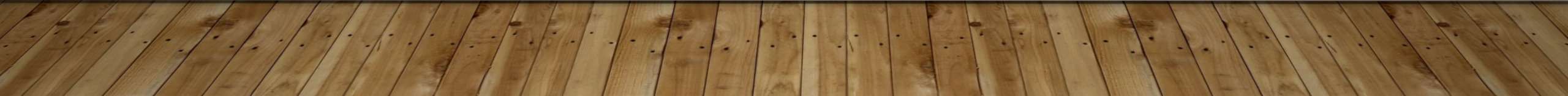 ORGANISING
Planning to be fruitful needs a sound organisation.
Structure of Authority is to be established for achieving set goals.
Through this structure, Work subdivisions are arranged , defined and co-ordinated for the set goals.
This structure is needed to bring all the staff members together so as to perform the work done in most efficient and smooth way.
Decision is to be taken regarding kind of authority (Autonomous/Part and parcel of Local Govt Machinery)to be provided for an area of service.
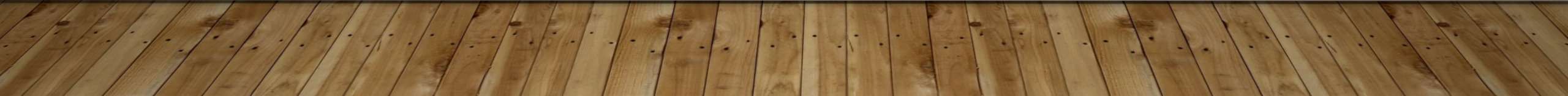 STAFFING
Efficient working of library is totally dependent upon proper staffing and recruiting policies.
The staff employed should have special aptitude and capabilities for performing a particular kind of job.
Library staff should have interest in reading and should have service and sympathetic attitude towards readers.
While appointing any staff member, his perfection towards the work for which he/she is to be appointed is to be highly considered.
For example, a Public librarian has to deal with variety of readers. Hence, he should have the qualities to serve as a Public Relation Officer. He should act as a bridge between Readers and Books. 
A University librarian should also have the research aptitude. He should be master of Research Methodology. He should act as the Friend, Philosopher and Guide to the readers. 
Staffing also includes training of staff and favourable working conditions for them.
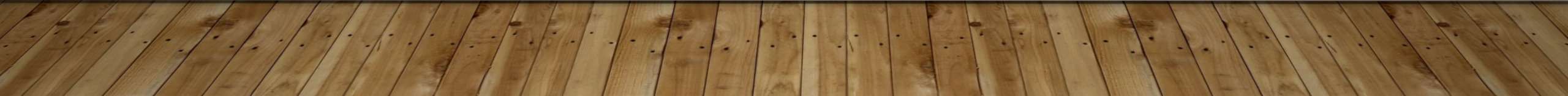 DIRECTING
The librarian should have the leadership qualities and the ability to take decision.
The harmony and efficiency of staff depends upon the personal qualities of chief librarian.
He should be able to infuse confidence amongst the staff members.
He should be able to boost up their morale.
He should be an example to be followed by his subordinates.
He should do his job with zeal and not frustration.
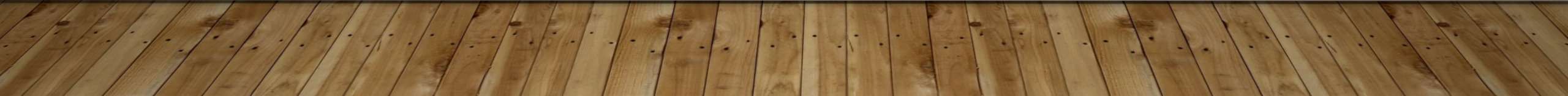 Co-ordinating
Smooth management demands cooperation and coordination between different departments and staff of library.
The coordination can be achieved if the librarian knows well all the jobs to be performed in the library.
 There should be delegation of powers amongst library staff along with responsibilities for their jobs and they should be answerable to the chief.
Staff meetings should be organised to establish coordination between various departments and to understand the relationship between the departments.
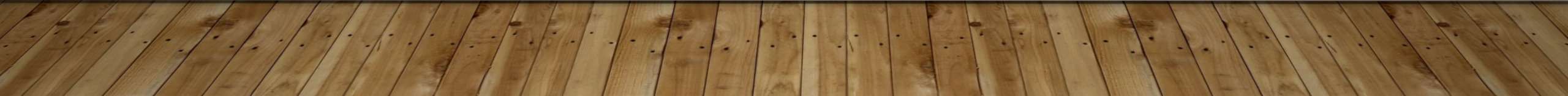 REPORTING
Executive Heads should keep their ultimate authority informed about the factual periodical report  of work.
It is the basis for preparing annual report.
It helps in keeping ever section in-charge aware about section progress/regress.
Steps can be taken for improvement on the basis of report.
It makes library staff responsible towards his/her duties. 
Proper records and statistics of the work performed by respective subordinates of each section is maintained.
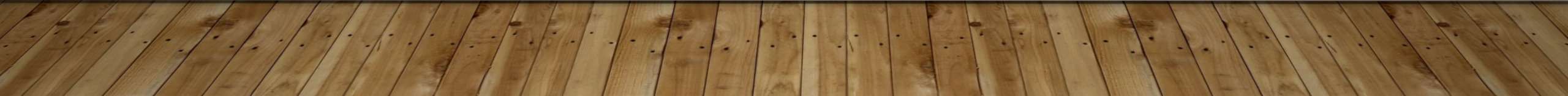 BUDGETING
Budgeting is the important step for financial strength of library.
It includes fiscal planning, accounting and control.
Library is an essential spending institution of the society.
Librarian should plan for the proper utilisation of limited budget by maintaining proper statistics of income and expenditure of library.
It will ensure proper utilization of fiscal grants without any avoidable wastage.
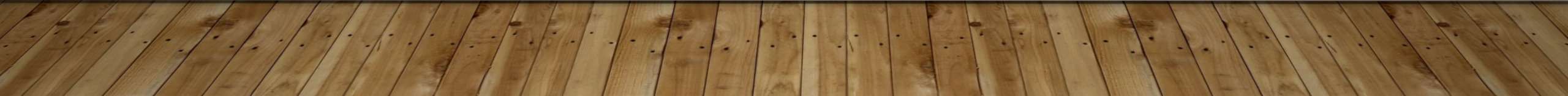 Two Additional Functions
Following Two additional functions are also considered essential-
CONTROL- One should always be vigilant about the rate of progress of the work. Best quality and maximum quantity of work is to be ensured. Regular inspection is required for effective control on subordinates.
MOTIVATION- Efforts should be made to instil enthusiasm and team- work amongst the staff. The working conditions and job environment should be tension free to achieve the aims.
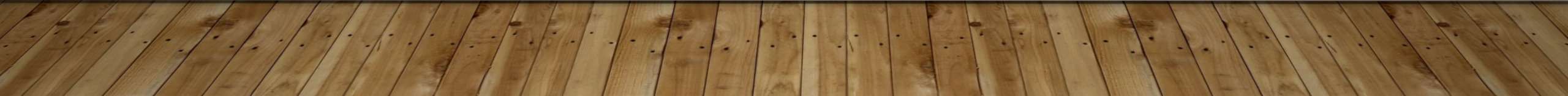 CONCLUSION
Library is the essential ingredient of learned society. Library is a big institution and needs proper management to fulfil its objectives towards society. Librarian should have the managerial qualities to create positive work environment in the library so as to achieve the best of its workers for the progress of the library and satisfaction of the readers. The function of management under the catch word POSDCoRB helps him to lead the library in a better way.
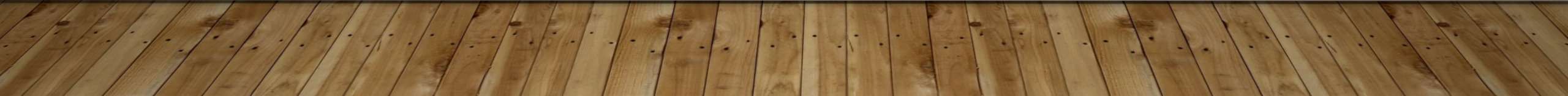 Questions / queries ?
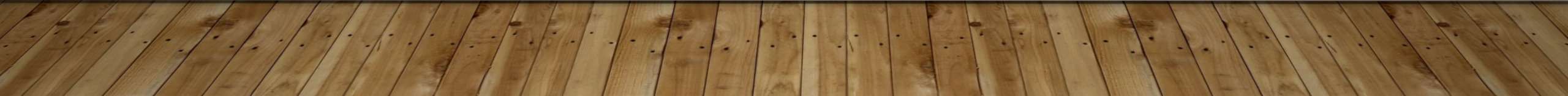 Thank you
drssonal@rediffmail.com
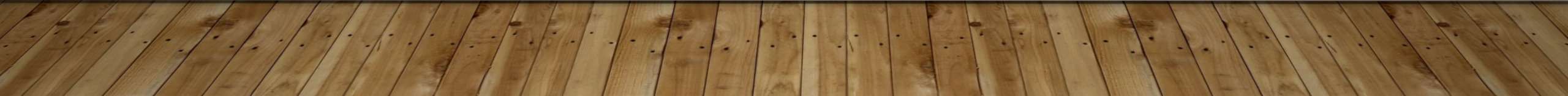